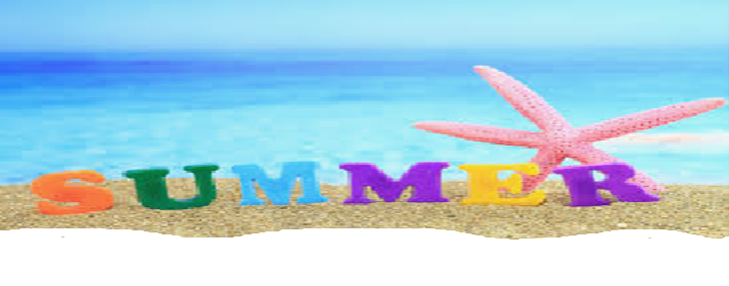 July 2014
THE
TRiO
To Our 
Grads
Facebook.com/EOSCSSS
918.465.1825
Important   Dates:
*  July 4th
   Independence
     Day 


*  July 10
    Last Day to
    Withdraw

*  July 10
    Willis  
    Scholarship
    Due

*   August 11
       Classes     
     Begin

*   August 29
     TRiO 
     Scholarship
     Deadline

*    August
      24-31
      Required
      Workshops
CONGRATS!
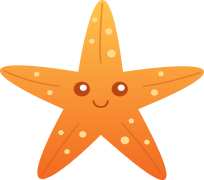 Sandra McCabe
Kena McGhee
Samantha Noin
George Pate
Whitney Sharp 
Felicia Scott
Kenneth Sparks Jr.
Anntuanette Sutton
Rebecca Stafford
Alexandria Tennant
Terry Toland
Chera Trent
William Wagner
Regina Winfrey
Buck Wesley
Ieyanna Williams
Cody Allen
Dawn Allen
Casey Citty
Jaymi Chumley
Kenneth Fairchilds
George Green
Andrew Hagelberger
Russell Halford
Rebecca Henderson
Destanie Hendrix
Vanessa Jefferson
Mary Jurkiewicz
Tangella Landry
Kaycee Lowe
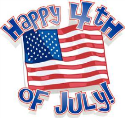 Top Ten
Percent
Deborah Clark
Jana Martin
Patricia Reeves
Dustin Welch
We are so proud of you!!!
GET IN THE KNOW…….
We hope you are enjoying your summer break! To better serve you, we have decided to refresh and renew the SSS Newsletter. You will find important dates and information, upcoming events, activities and services being offered, and helpful information from around campus. Make sure you read it carefully because you never know what fun games we may play!!  				                                                                                                                                                                                                                                                                     
                                      THE TRIO STAFF
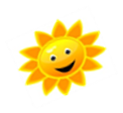 Required workshops for SSS participants will be available on Blackboard Aug 24-31.  Call 918.465.1860 for enrollment information.
TRiO Scholarship
For all Oklahoma
Pre college and college TRiO Students www.odsa.org  for
For more information.
Summertime Hours
Monday-Thursday 
8-5 
Tutors Available
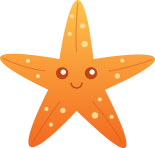 A Word from the Director….
Don’t forget we are here all summer.  This is a good time to come in and get your required workshops out of the way.  If you are unable to come to the Wilburton Campus, contact our staff to make arrangements to do them on-line.  
This summer we are going to be contacting students who may need assistance from our tutors, or who do not have contacts with us and touch base.  If phone numbers have changed recently, please call Cindy at 918-465-1825 to update your information. Visit us on the McAlester Campus Monday and Wednesdays.  Have a safe, and great summer, and be sure to call for any questions you may have.
	                Sue Lovett, Director
                           918-465-1823
Counselor Corner…..
Even though it’s summertime
there are plenty of things you can do
to prepare for this upcoming school year.  For example,  scholarships are still being offered during this time and many have early deadlines.  Researching  colleges  that you are interested in transferring to is a great way to plan ahead.  If you are still unsure about your career plans, then maybe doing a quick
career assessment would help.
Contact me, for assistance and visit me in McAlester on Monday and Wednesdays.  Have a great and safe summer!                  
                                 Kinya Meineke, Counselor
		      918-465-1822
                                              kmeineke@eosc.edu
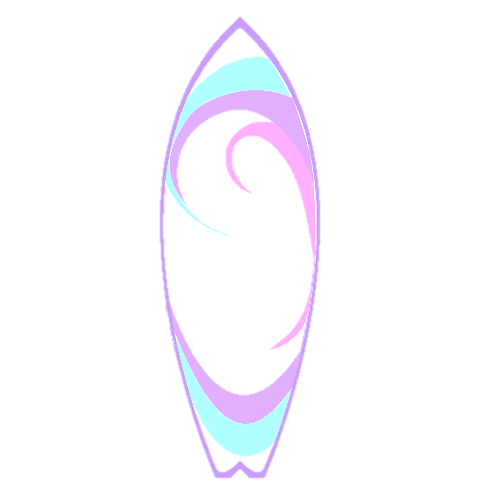 Win a
Prize by answering this 
question on facebook.com/
EOSCSSS: 
Who sang 
SURFIN’ USA?
Tutor Talk
Tutoring services are still available during the summertime. Please come by and take advantage of this FREE service. We offer tutoring on both the Wilburton and McAlester Campuses, Monday thru Thursday, times vary.  For information, about tutoring times and subjects please contact me. 	                                                          Kathy Howe
	                    Tutor Cor./Academic Specialist
			                 918-465-1860
                                                                          khowe@eosc.edu
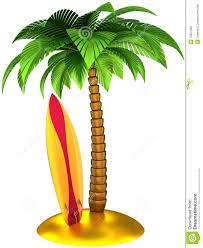 Helpful Hints On Goal Setting
Your future is up to you!  To reach goals, you’ve got to take action. Challenge yourself-Take a chance on yourself because you’re worth it. Stay in touch with your values-Make sure that your life is going the direction you want.  Believe in yourself-Take advantage of your special skills and abilities.  Make a commitment-Keep writing down your goals, or try saying them out loud. Keep a positive attitude-See yourself achieving your goal. Reward your accomplishments-When you reach a goal celebrate your success.